Mega Goal 2.2
Unit5Working 9 to 5Form, Meaning& Function
Done by: Entisar Al-Obaidallah
Lesson Objectives
Form correct tag questions. 
Ask for Information with Can, Could and Would.
Make Requests with Can, Could and Would. 
Express Obligation with Must, Mustn’t, Have to. 
Express Necessity and Lack of Necessity with Have to, Need to, Needn’t, Don’t have to, Don’t Need to.
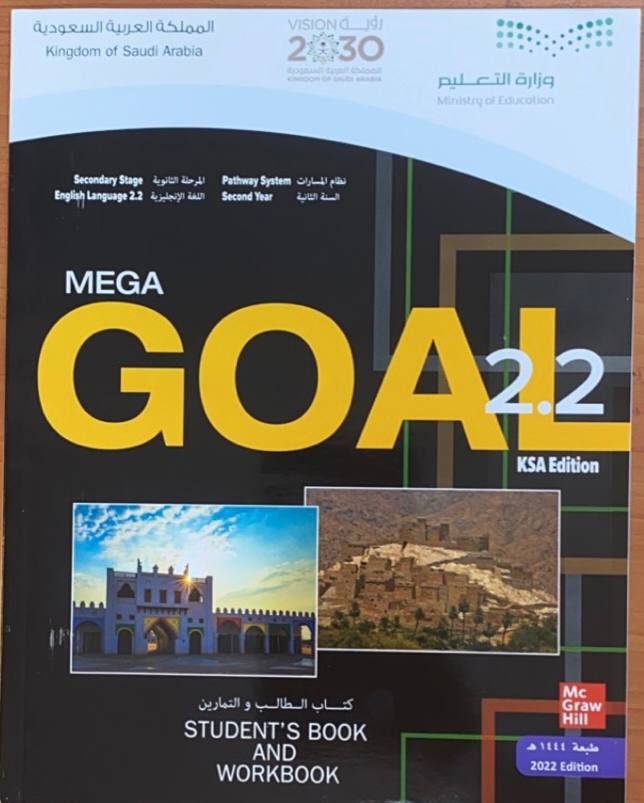 Open
Your student’s book Pages ( 82- 83 )
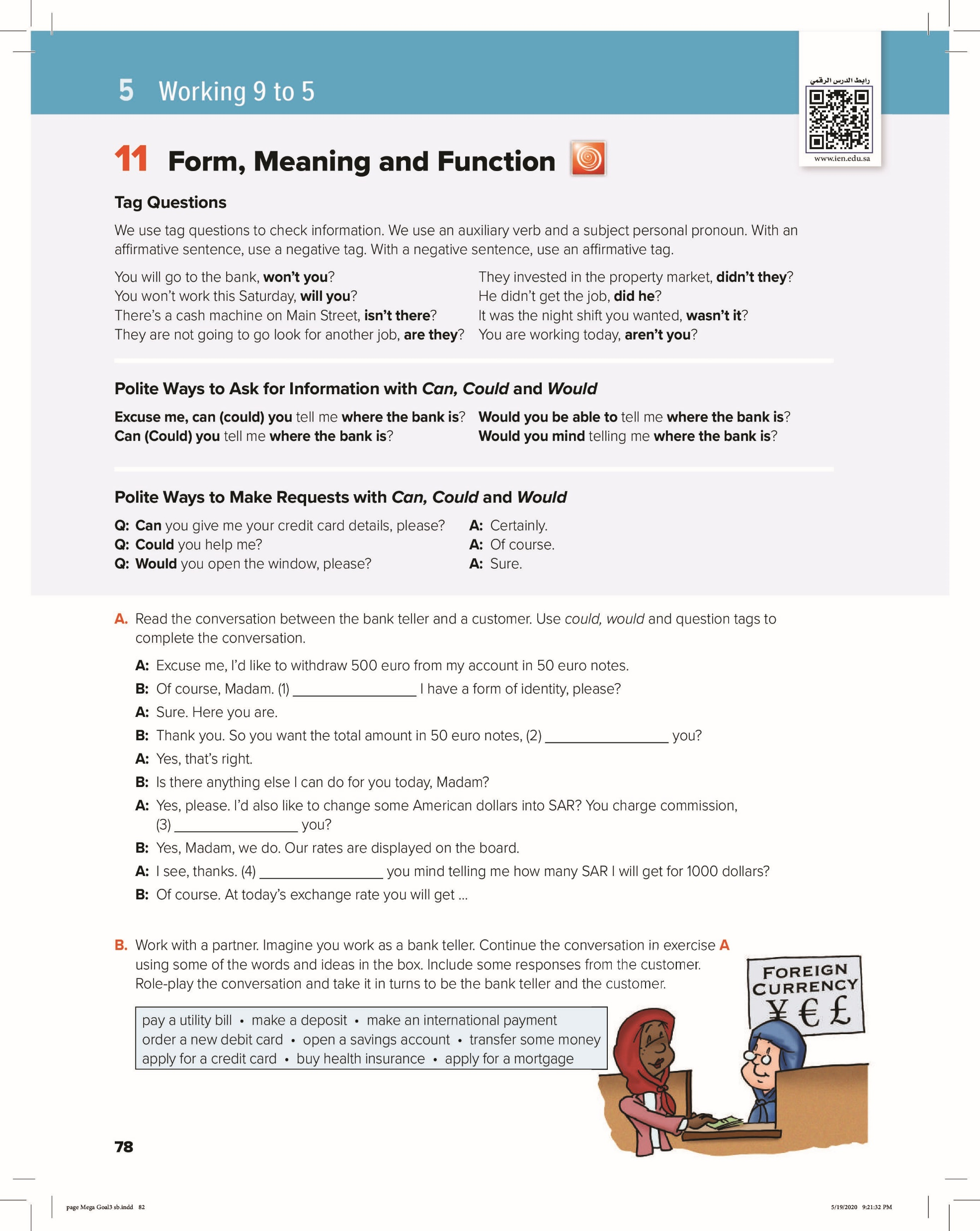 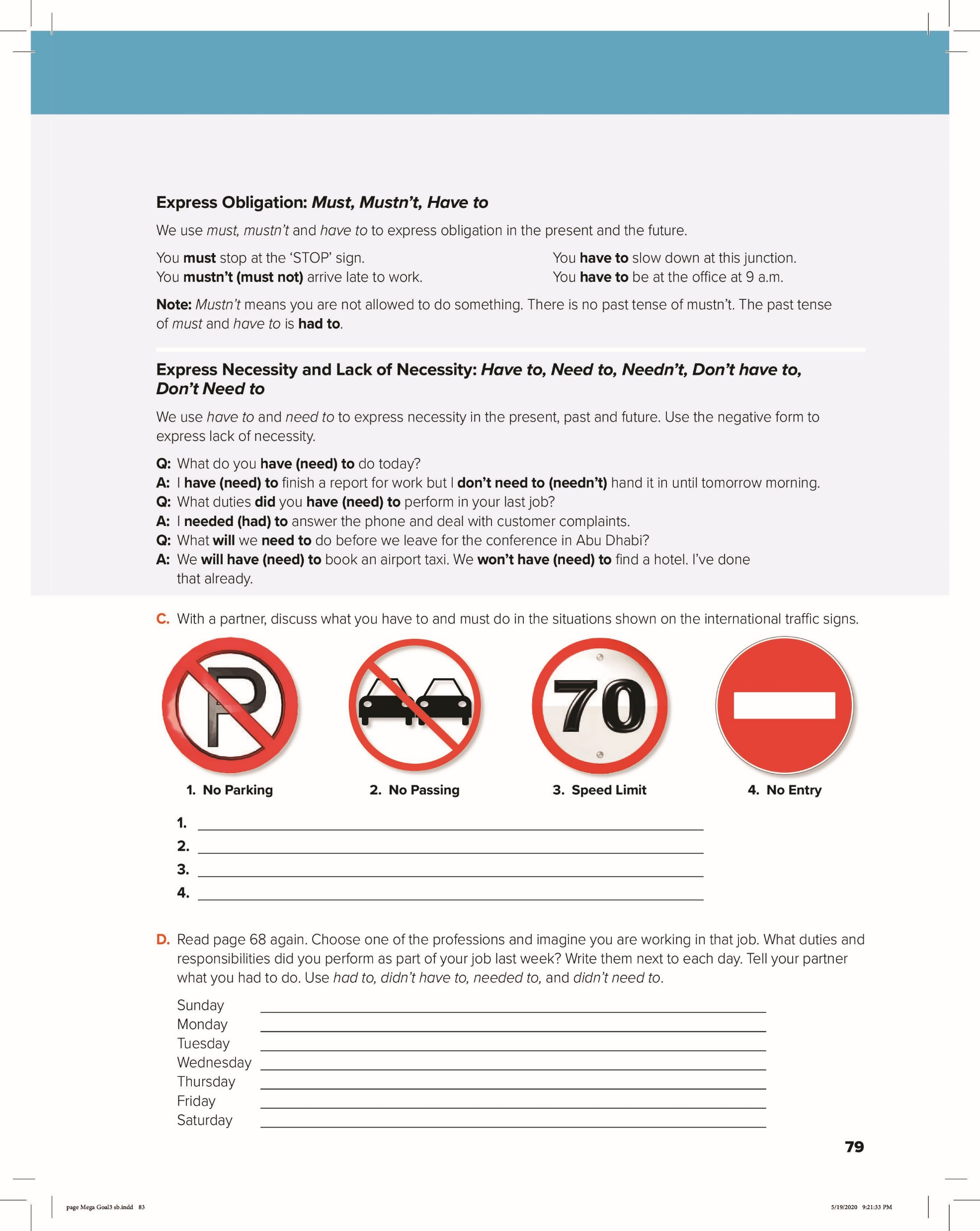 The Form of Tag Question
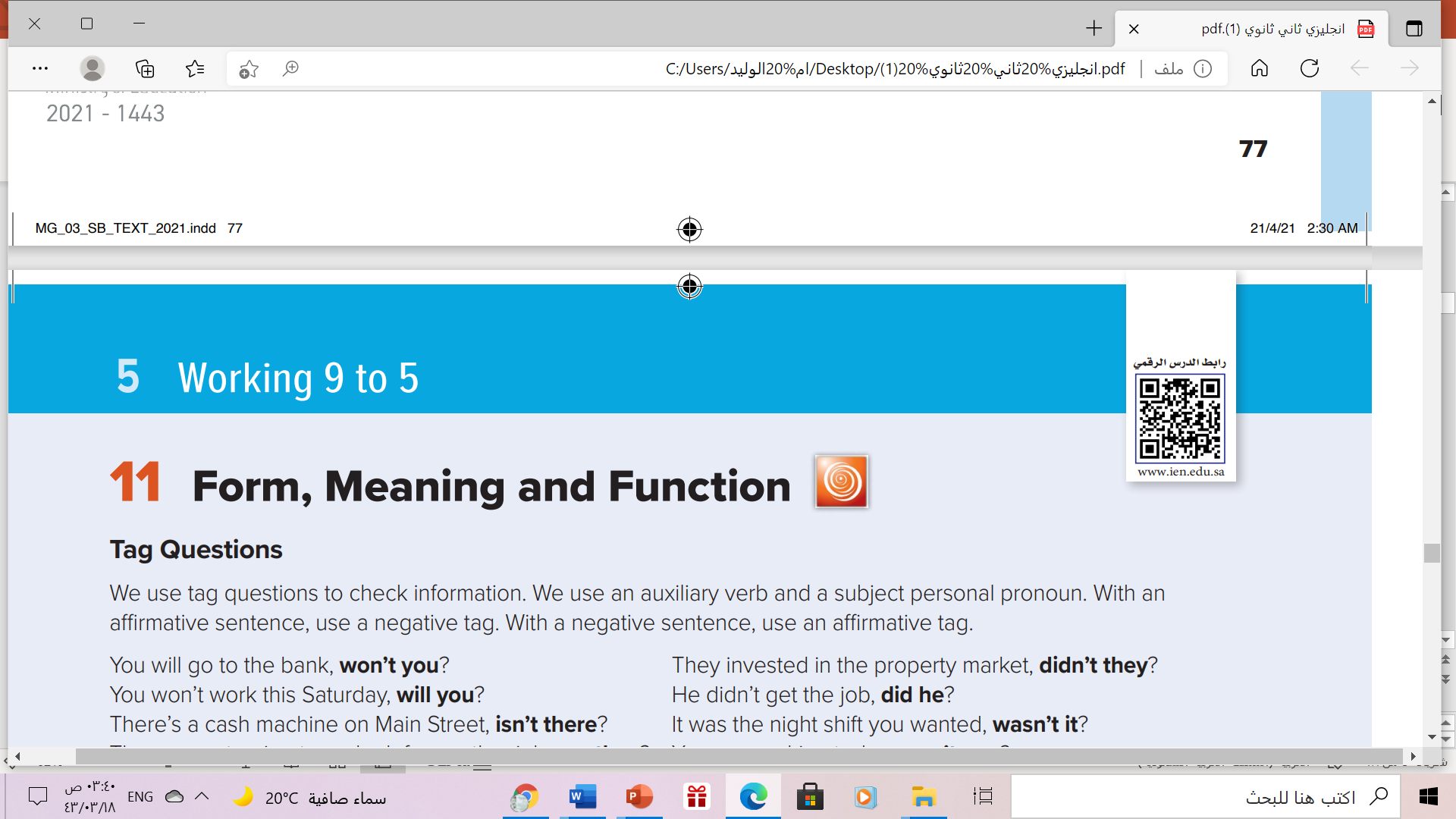 Short form (not)
Affirmative sentence(+)
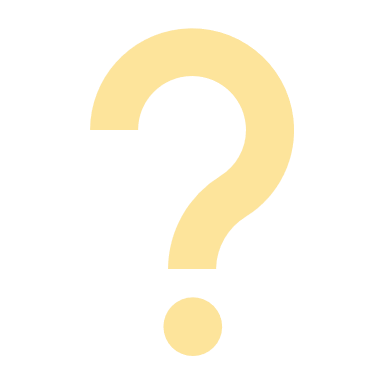 subject
subject
Auxiliary verb
Auxiliary verb ( n’t)
…… ,
,
,
,
Example:
She is our English teacher,  isn’t she?
Yes, he is
positive(+)
positive(+)
Negative(-)
Comma
The Form of Tag Question
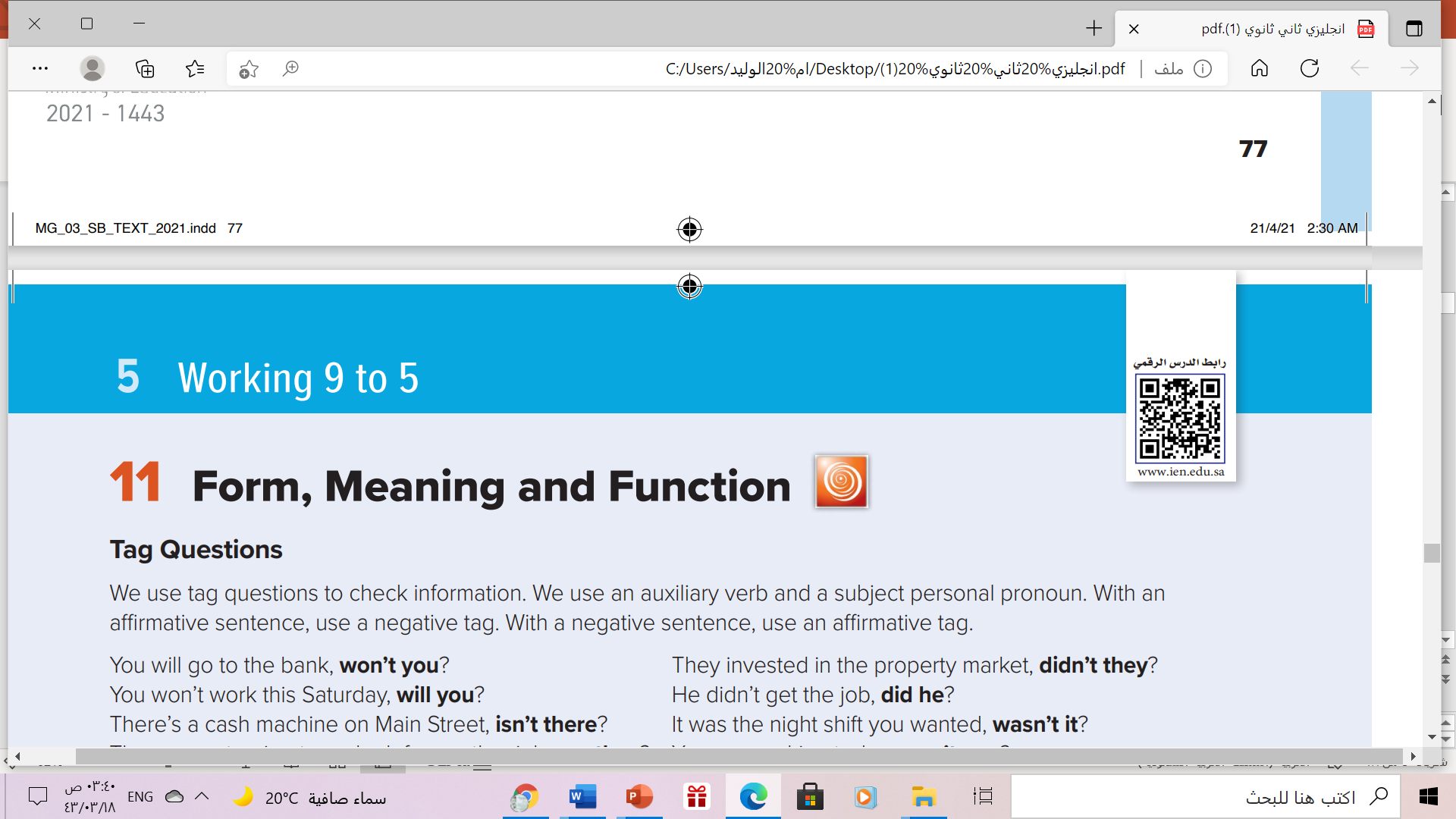 Negative sentence(-)
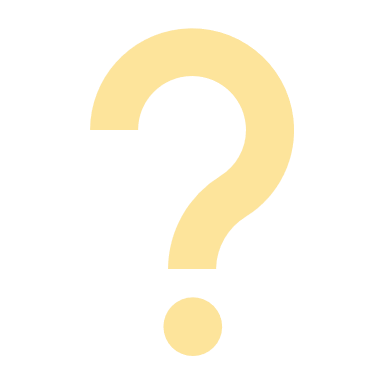 subject
Auxiliary verb
subject
…… ,
Auxiliary verb (not)
,
,
,
Example:
She isn’t our English teacher ,  is she?
No, she isn’t
positive
Comma
Negative
Negative
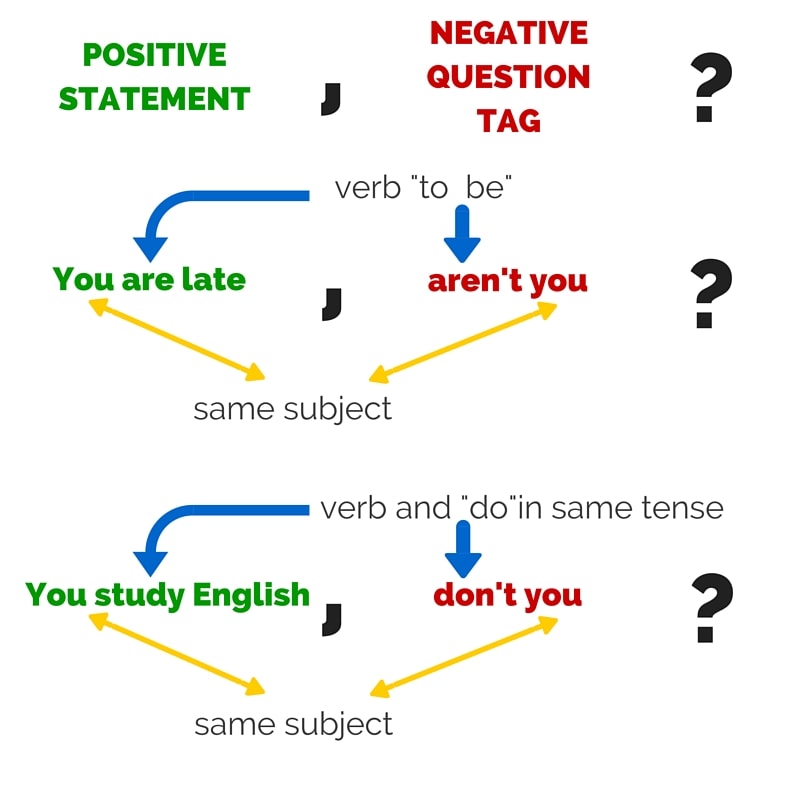 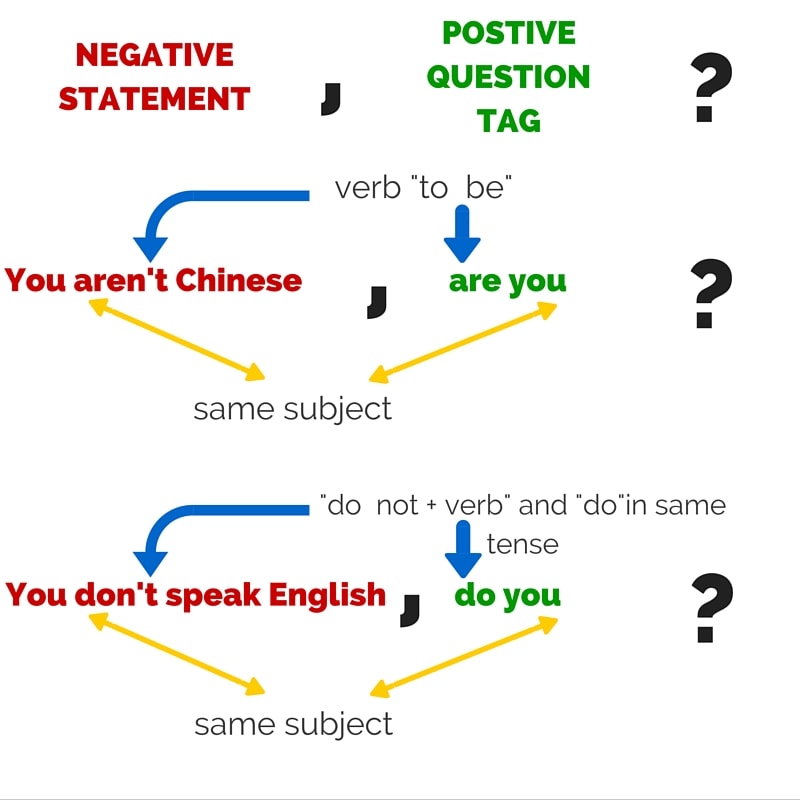 The Form of Tag Question
If there is helping verb:
If the main clause has an auxiliary verb in it, you use the same verb in the tag question.
(+) Affirmative
(+) Affirmative
(-) Negative
Yes, she is
She is lovely person ,  isn’t she?
(-) Negative
(-) Negative
(+) Affirmative
No, she isn’t
She isn’t  lovely person  ,  is she?
If there is No helping verb:
If there is NO auxiliary verb (in the present simple and past simple) use do / does / did (just like when you make a normal question).
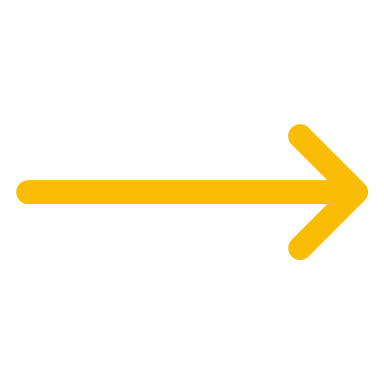 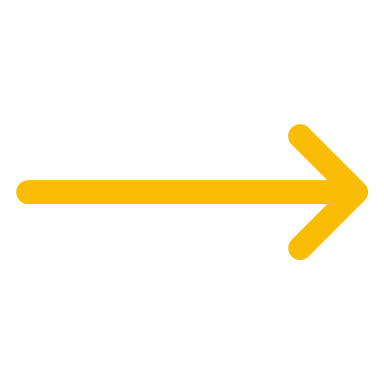 (+) Affirmative
(-) Negative
(+) Affirmative
Yes, she does
She eats the cake   ,  doesn’t she?
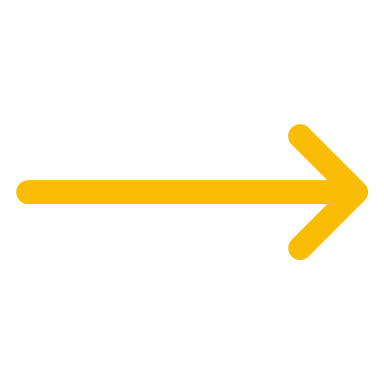 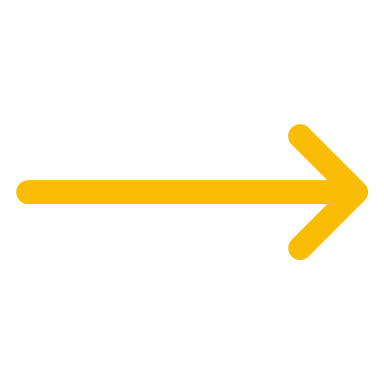 (-) Negative
(-) Negative
(+) Affirmative
No, she doesn’t
She doesn’t  eat the cake  ,  does she?
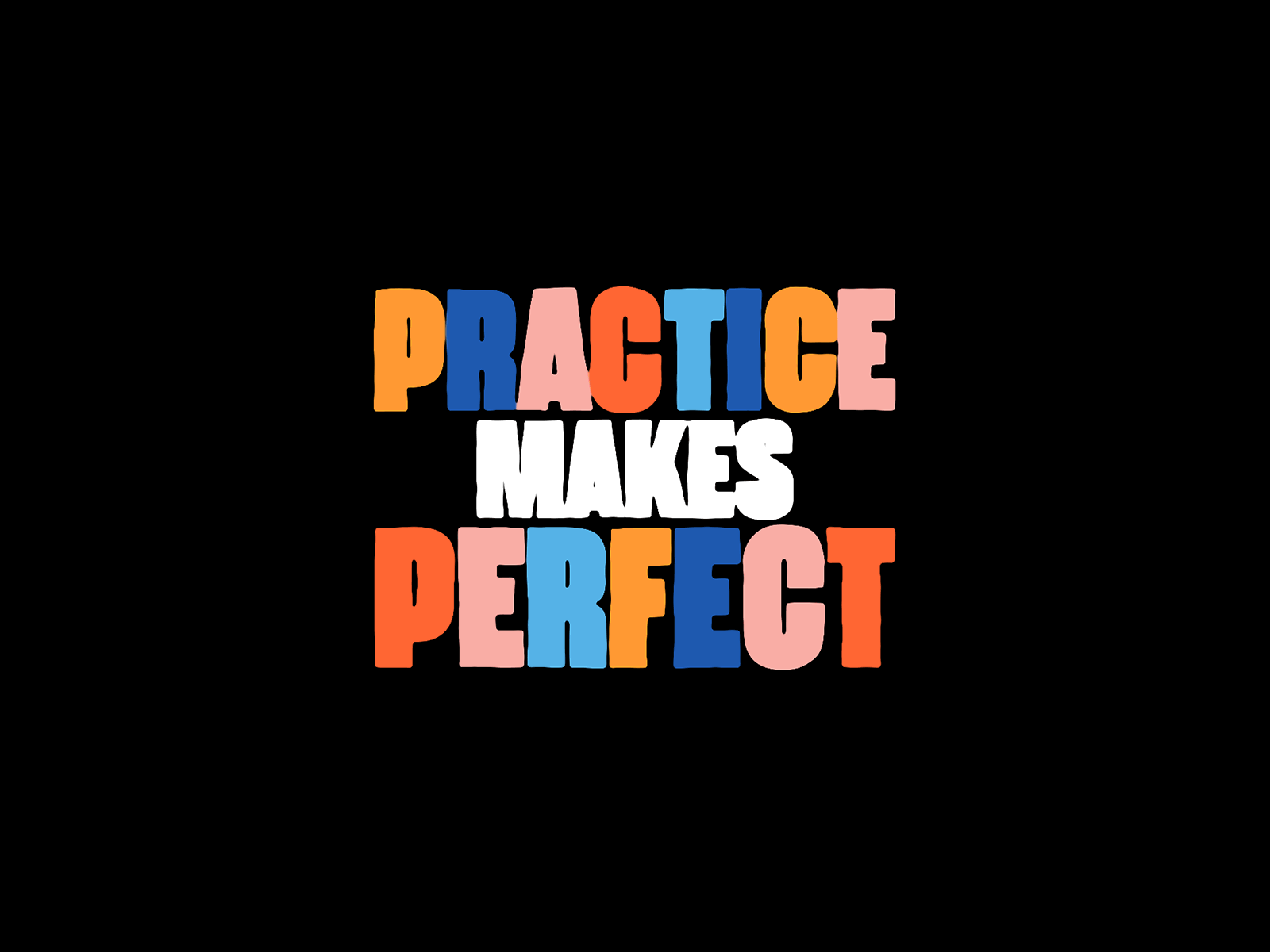 Complete the tag questions with the correct tag.
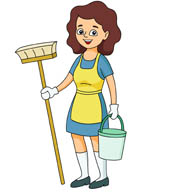 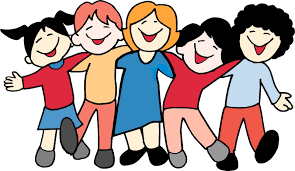 aren’t they
They are best friends,                              ?
She cleans the room,                             ?
doesn’t she
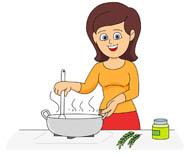 She is a good cooker,                            ?
isn’t she
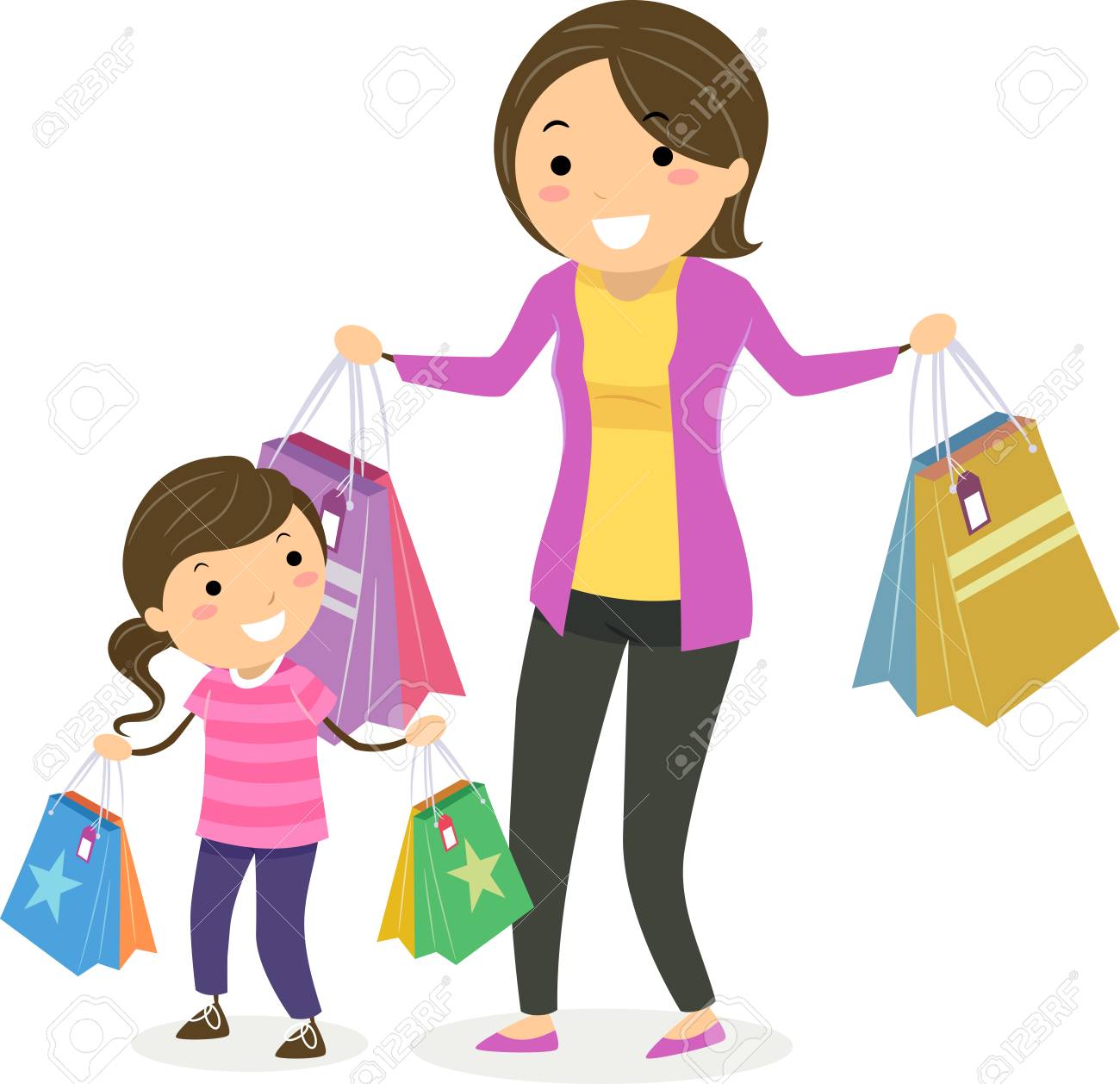 They didn’t buy many clothes,                            ?
did they
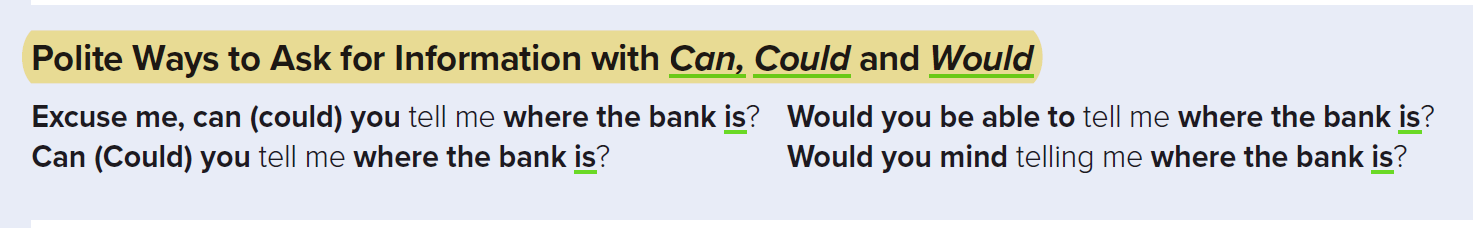 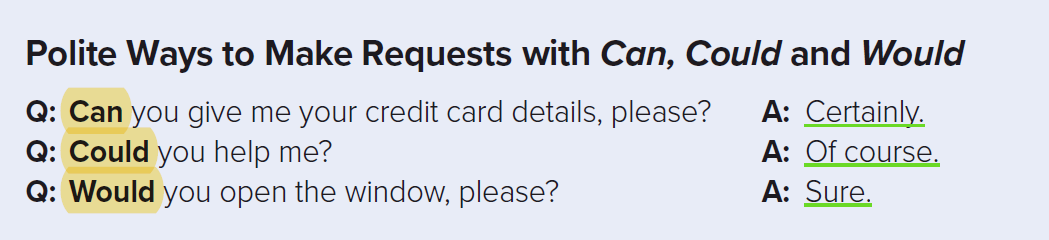 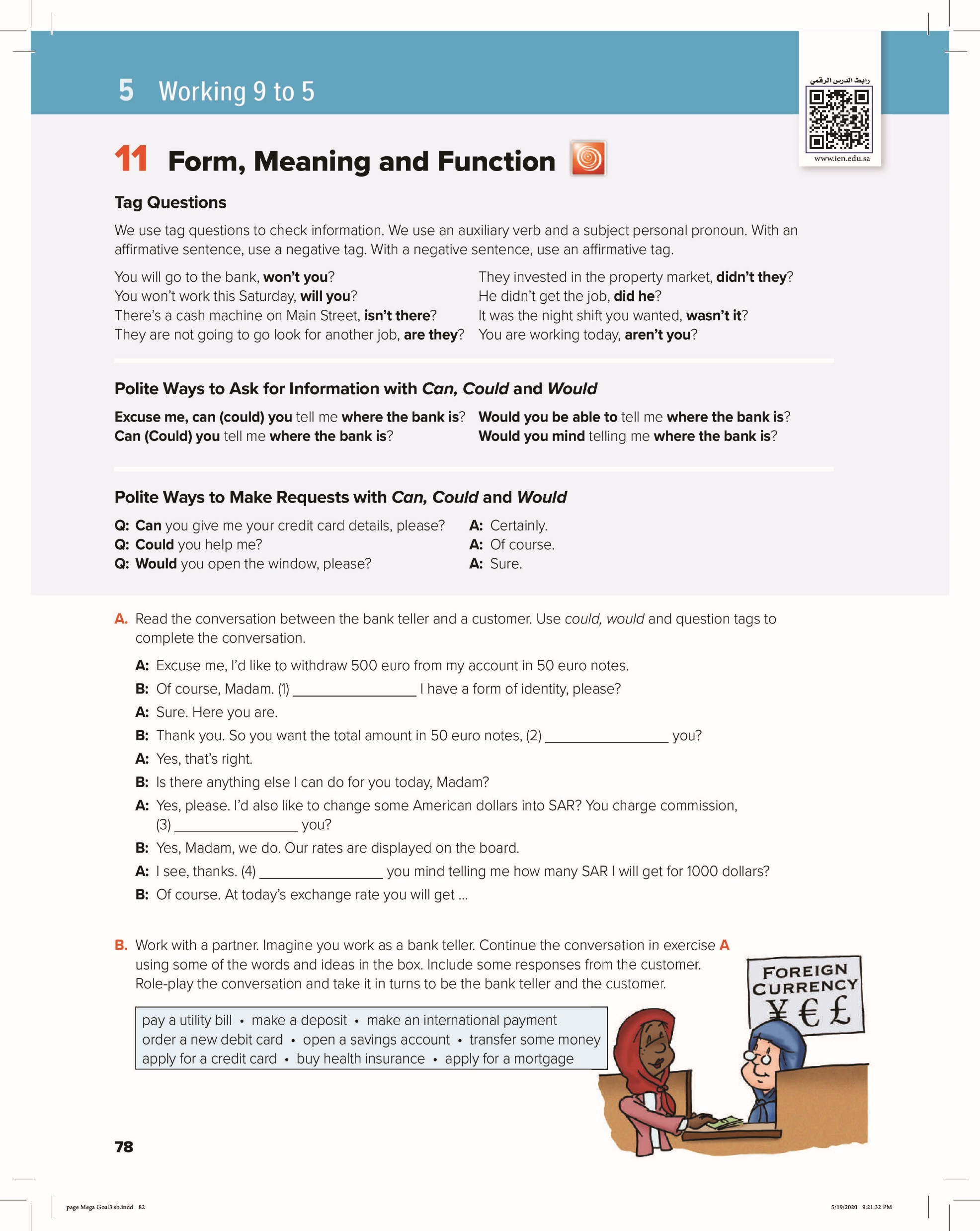 Can / Could
don’t
don’t
Would
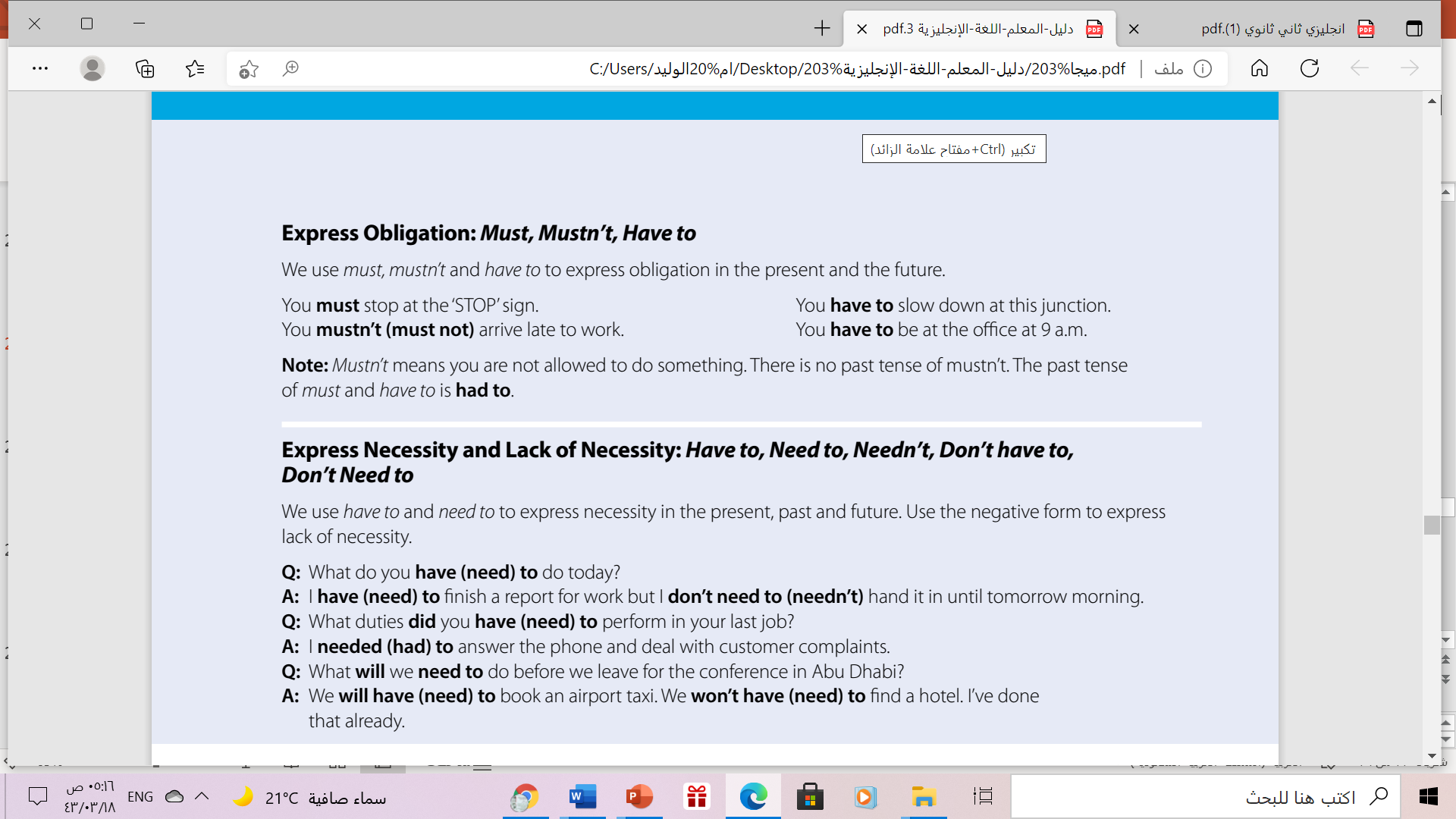 Example:
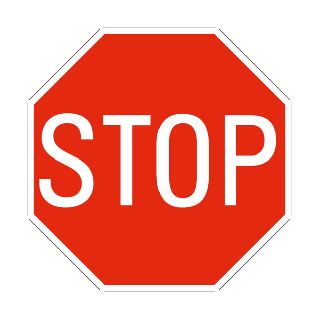 You must stop at the ‘STOP’ sign. 
You have to slow down at this junction.
You mustn’t (must not) arrive late to work. 
You have to be at the office at 9 a.m.
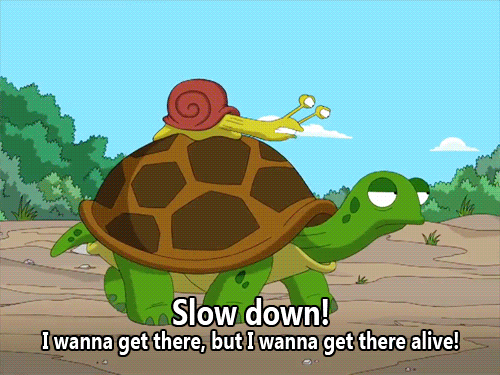 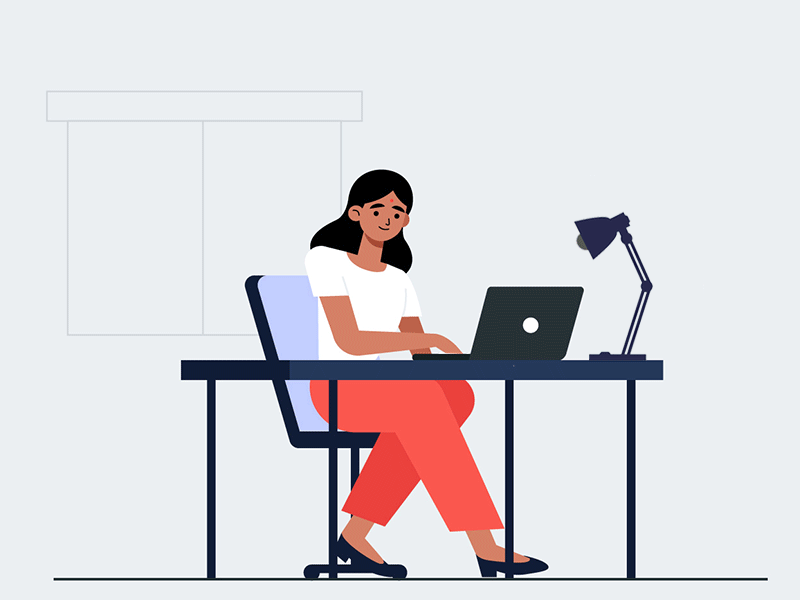 Note: 
Mustn’t   = not allowed  to do something. 
No past tense of mustn’t. 
The past tense of must and have to    had to.
Complete using “ must” , “ mustn’t’” :
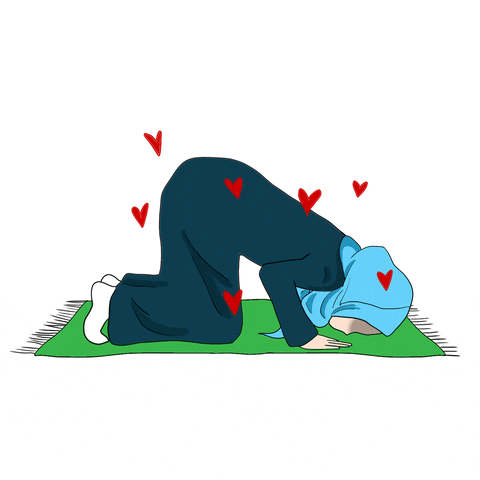 Can / Could
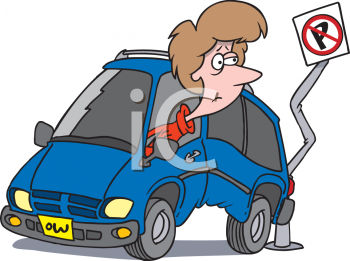 must
Muslims  …………..............…....... pray five  times a day.
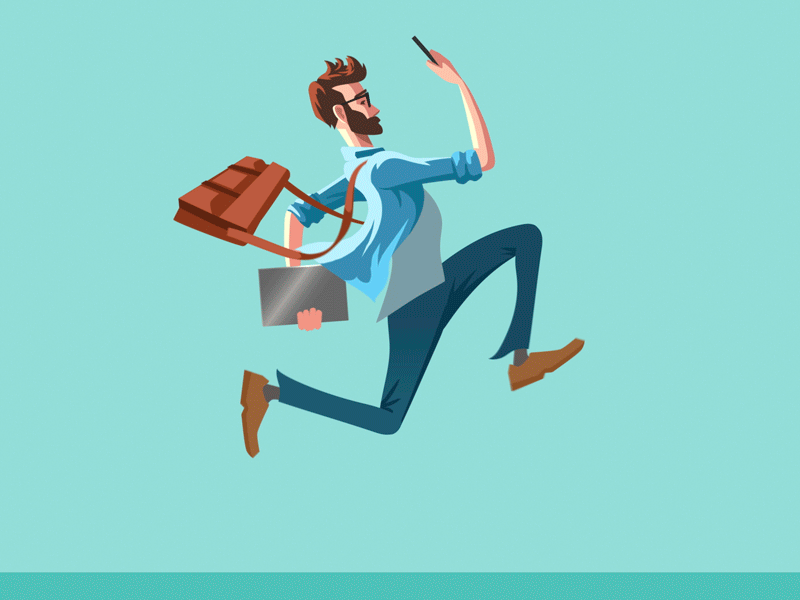 mustn’t
You ………….................. stop here. The sign says " No Parking"
You ………………………… arrive late to work.
mustn’t
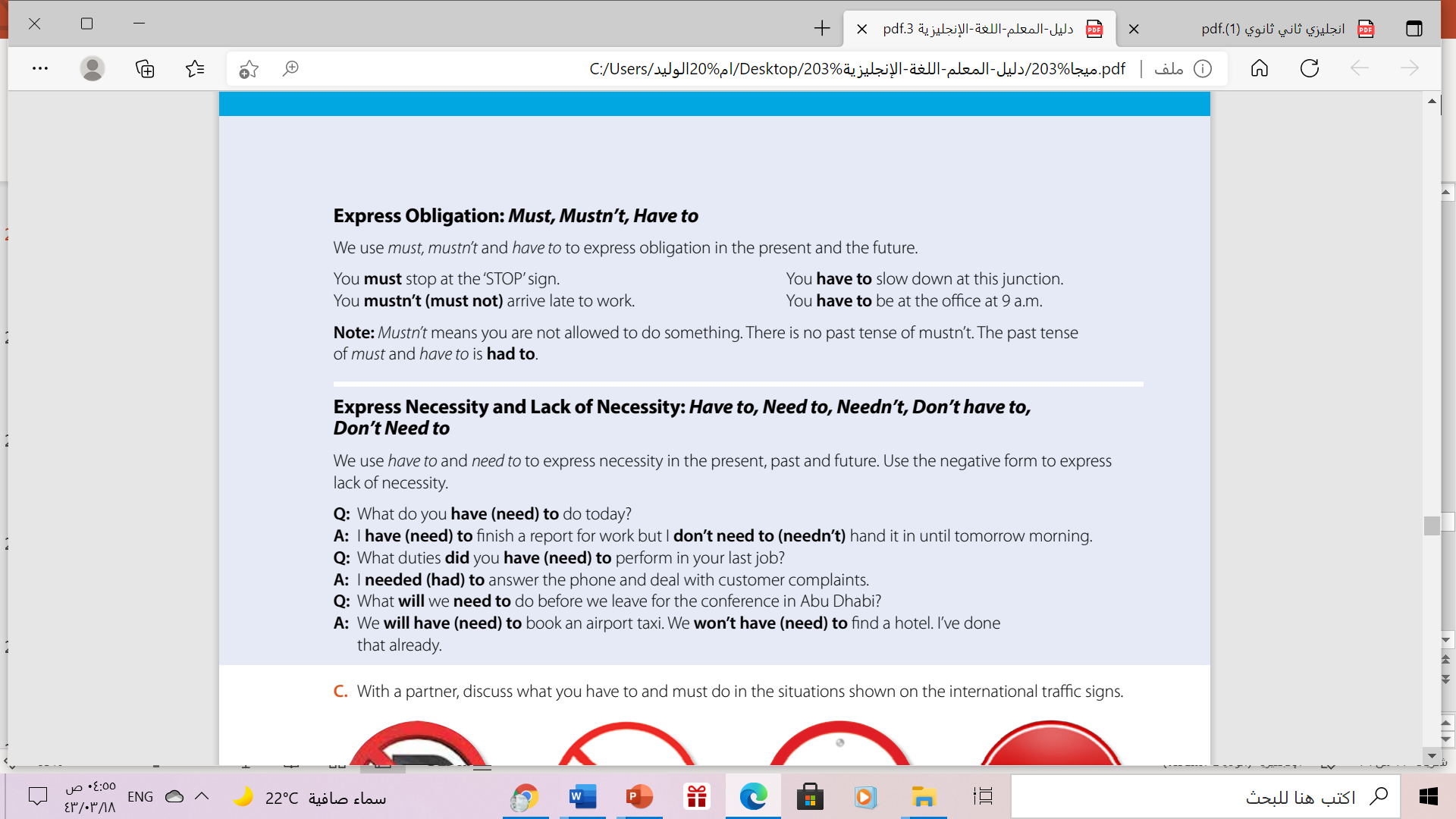 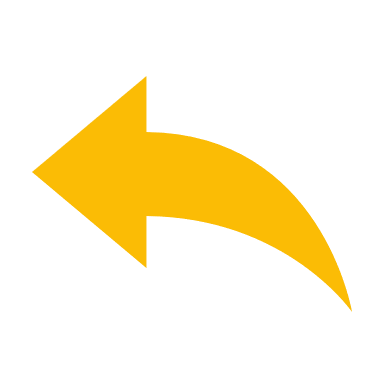 have to,   need to,          needn’t,    don’t have to,   don’t need to
Use have to and need to     express necessity.
Use  needn’t,   don’t have to,   don’t need to    express lack of necessity.
Example:
I need to finish a report for work.
I have to finish a report for work.
I needn’t translate it
I don’t need to translate it
We will need to book an airport taxi.
We will have to book an airport taxi.
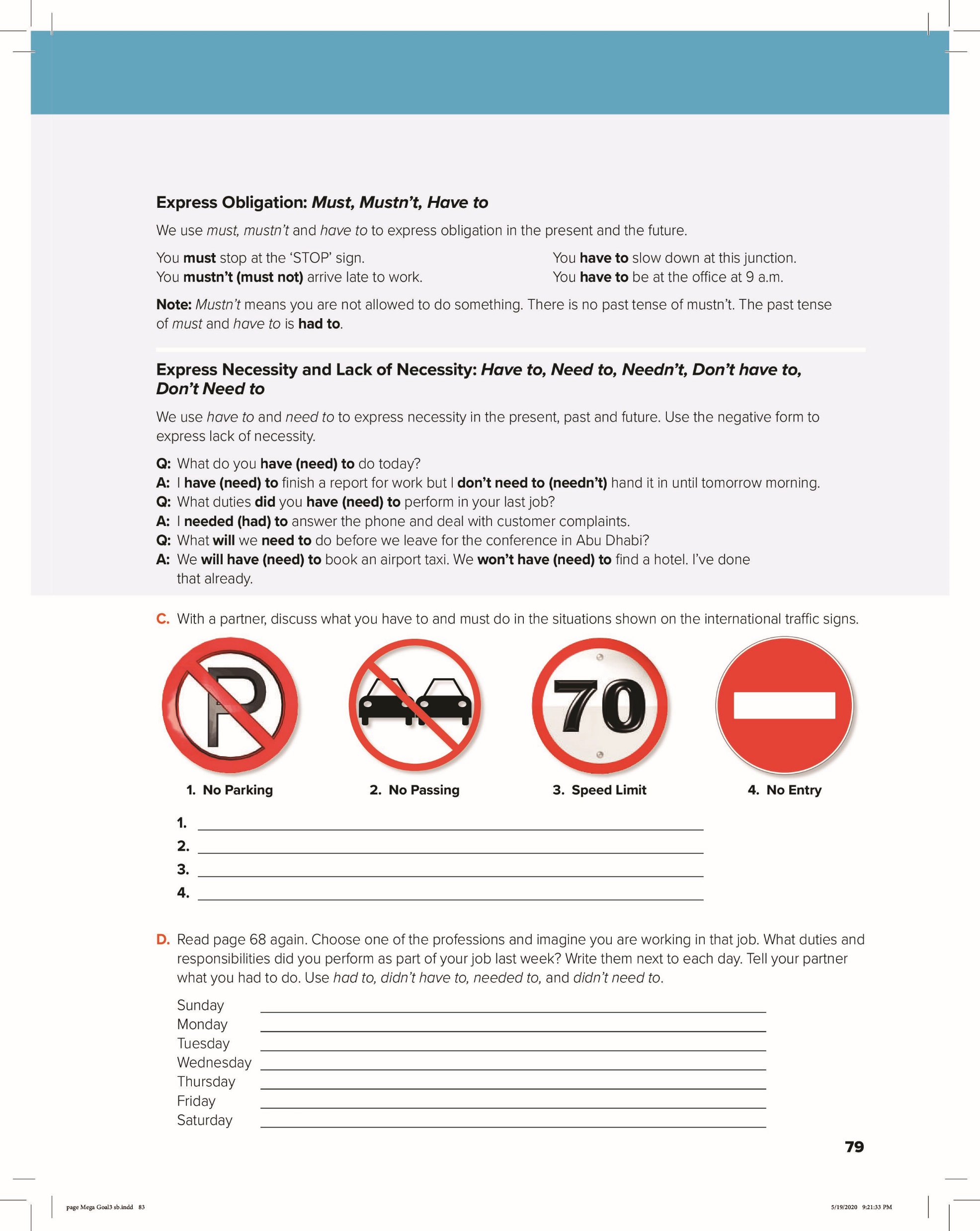 1. You mustn’t / must not park here.
2. You mustn’t / must not overtake on this road.
3. You must not drive faster than 70./ You have to adhere to the speed limit of 70.
4. You must not drive down this road
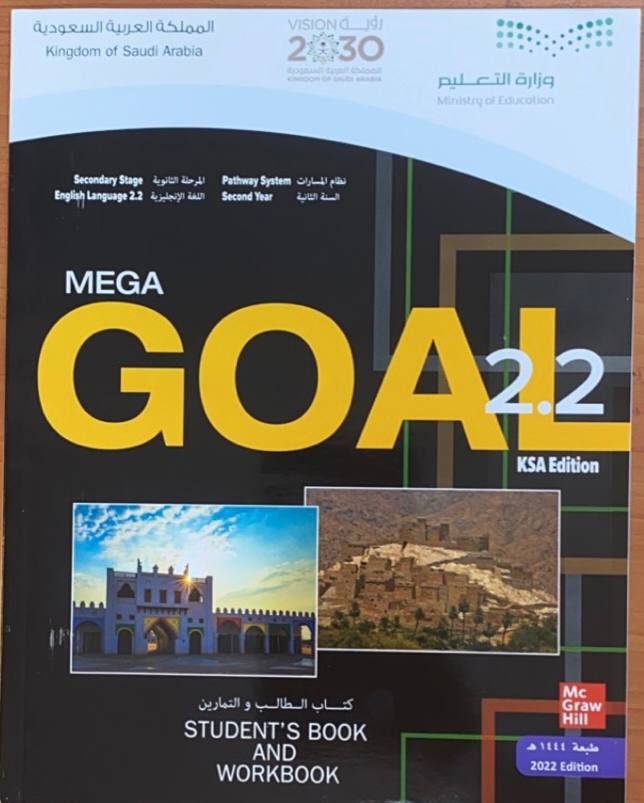 Home Work
On Workbook pages( 273) ,
exercise ( M)
Thank you!
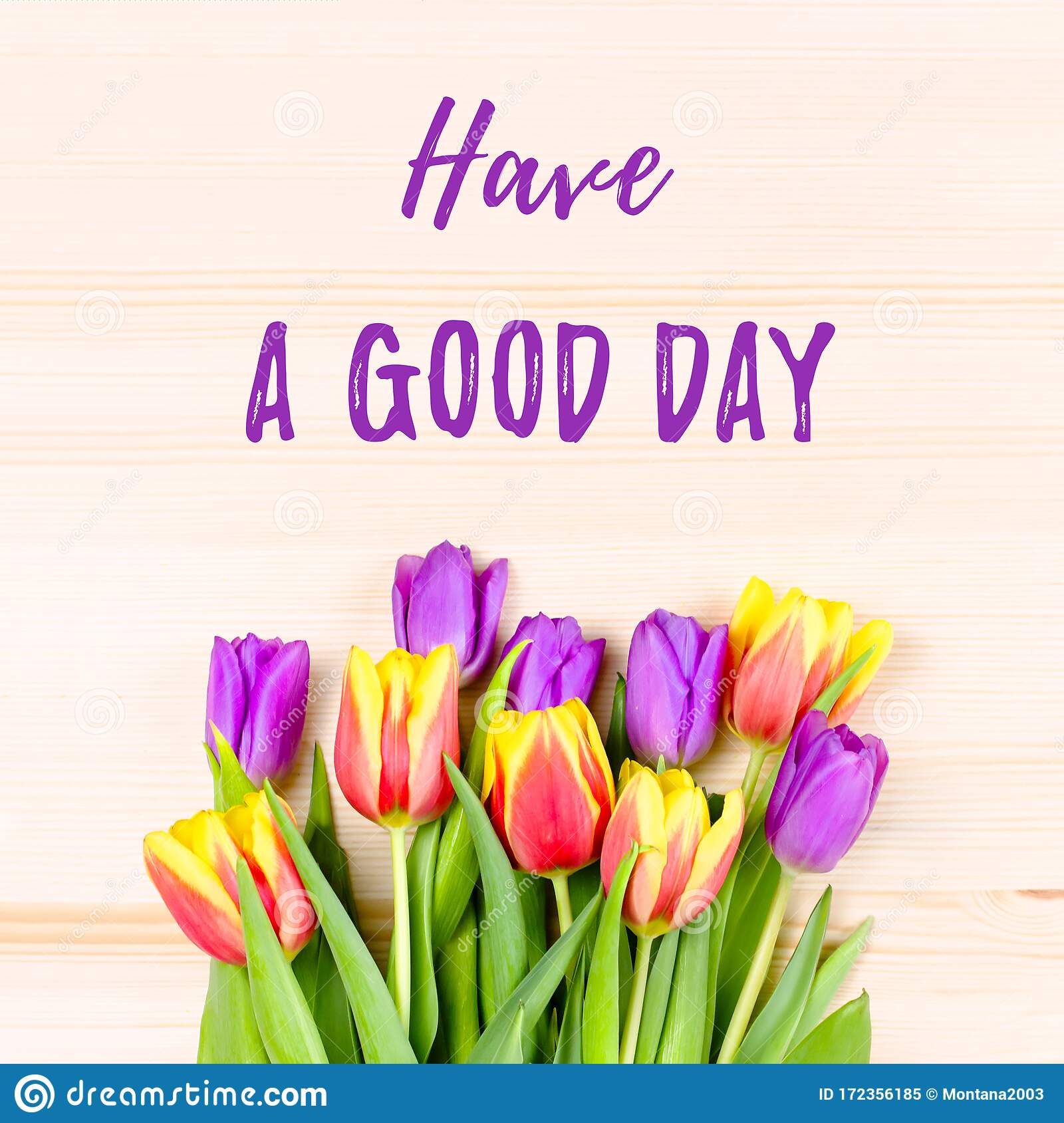